LMRFC Reference Slide For Crest Tables
LMRFC Forecasts Issued Morning of April 12, 2023
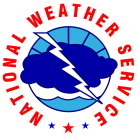 Lower Mississippi 
RIVER FORECAST CENTER
Talking Points
The lower Mississippi River is near crest now and tidal fluctuations will continue at New Orleans, LA over the next several days.   

Minor flooding continues from Natchez, MS downstream to Red River Landing, LA.  Minor flooding should end at Natchez, MS this weekend and Red River Landing, LA should be below flood levels late next week. 

Heavy rainfall is expected over coastal sections of Louisiana during the next couple of days.  The rainfall is not expected to impact cresting conditions on the lower Mississippi River.  The wind and tides will keep stages elevated over the next couple of days.  

Warmer temperatures on the upper Mississippi River is starting to generate snowmelt rises.  The snowmelt alone will not be enough volume to generate flooding problems along the lower Ohio and lower Mississippi Rivers.

The 16 day future rainfall guidance does not show any renewed rises on the lower Ohio and lower Mississippi Rivers through the first week of May.
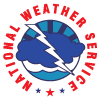 Ohio/Mississippi River Crest Watch
Created April 12 2023 @  12:00 pm CDT
Lower Mississippi River Forecast Center     weather.gov/lmrfc
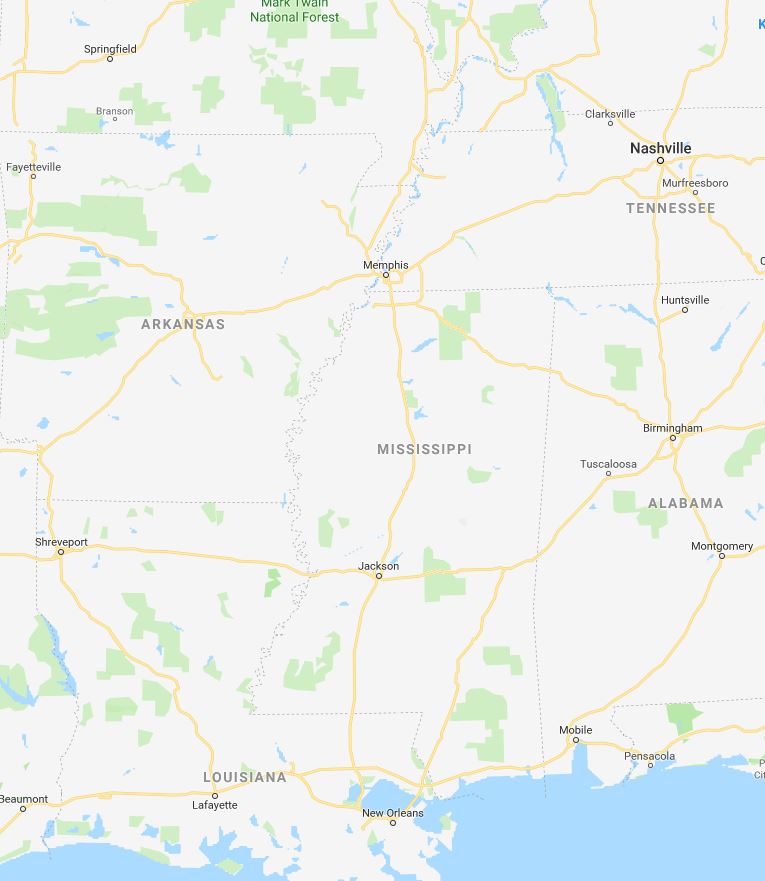 OH River at Paducah
OH River at Cairo
MS River at Caruthersville
Current: 25.9’
Current: 25.6’
Current: 34.6’  ACTION
Falling over the next 
5 days
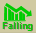 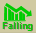 Falling over the next 
5 days
Forecast:
Forecast:
Forecast:
Falling below ACTION tomorrow
5 Days
2 Days
0.5 Day
2 Days
1 Day
2 Days
2 Days
2 Days
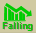 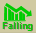 MS River at Ark City
MS River at Memphis
MS River at Natchez
MS River at Vicksburg
MS River at Greenville
MS River at New Orleans
MS River at Baton Rouge
Current: 31.5’
Current: 22.7’
Current: 48.6’   MINOR
Current: 40.3’  ACTION
Current: 42.5’  ACTION
Current: 12.9’
Current: 34.5’   ACTION
Falling and remaining above ACTION over the next 5 days
Near Crest now with tidal fluctuations over the next several days
Falling over the next 
5 days
Near Crest now and remaining above ACTION over the next 5 days
Crested and falling below MINOR on Apr 15th
Falling over the next 5 days
Forecast:
Forecast:
Forecast:
Forecast:
Forecast:
Forecast
Forecast:
Falling and remaining above ACTION over the next 5 days
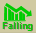 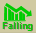 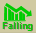 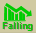 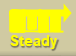 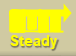 Morganza Location
Bonnet Carré Location
NWSLMRFC
@NWSLMRFC
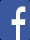 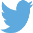